INTERNATIONAL WORKSHOP ON COMPUTING TECHNOLOGIES AND APPLIED MATHEMATICS 
June 13, 2023
 Poster Blitz Session “Simulation and Computational Experiment”
TITLE OF THE TALK
Author, Co-author1, Co-author2, …
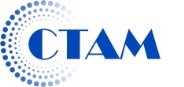 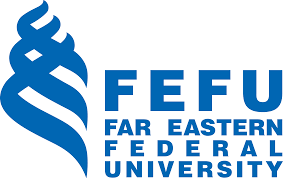 Affiliation, City
Section title (14 px)
Section title (14-16 px)
Text, diagrams, pictures, etc. (introduction, motivation, key concepts, objective, …)
Equations, theorems, proofs, etc. (main body, theory)
Section title (14 px)
Section title (14-16 px)
Flowcharts, tables, relations, text (main body, algorithm description, functional diagram) 

The body or paragraph font size is set to 12px.
Figures, text, videos, etc. (main body, results & discussion)
References



Acknowledgments
Conclusion